Tackling Basic Computer &Word-processing Skills
GED and Career Development
Instructor:
Objectives
To practice and demonstrate competency in applying basic computer and word-processing skills for GED testing.
What you will do in this lesson?
1. Observe and model the steps in opening a word- 
     processing application and existing documents and use 
     features within the document using a mouse and keyboard.
 
2. Follow a checklist to practice tasks.
 
3.  Be observed and assessed in demonstrating the skills 
      utilizing a performance checklist.
Learning Outcomes
By the end of this lesson, you should be able to successfully:
open a new word-processing document and existing document 
use a mouse and scroll bar within a document
use 3 basic functions of the Home Tab (copy & paste, cut & paste, undo/redo edits)
identify and use  5 basic Keyboard features(shift, delete, and , enter, backspace and spacebar)
demonstrate using the functions in writing and manipulating a short written text.
Mouse
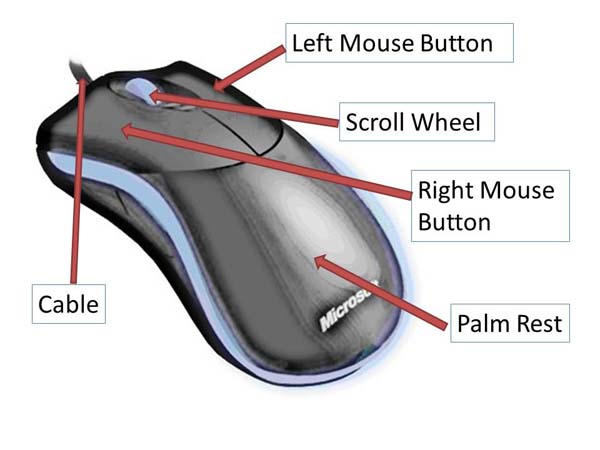 The use of  a wireless mouse is the  norm for home users and the workplace (see next slide)
Wireless Mouse
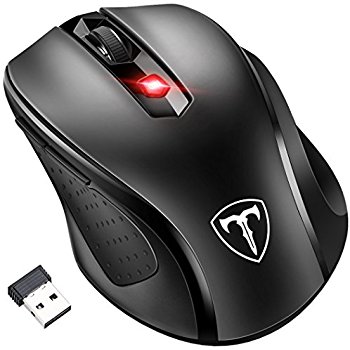 Keyboard
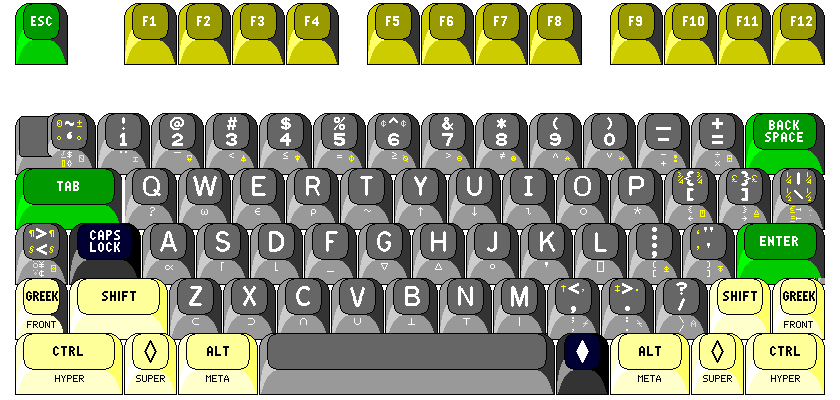 Intentionally Left Blank